Your Rights And God’s Rights
Jeremiah 18:1-12
1
We live in the world, but are not to be like the world. Rom. 12:1-2; 1 Jno. 2:15-17
The world teaches tolerance for sin.
 Prov. 17:15 “He that justifieth the wicked, and he that condemneth the righteous, Both of them alike are an abomination to Jehovah.”

Isa. 5:20 “Woe unto them that call evil good, and good evil; that put darkness for light, and light for darkness; that put bitter for sweet, and sweet for bitter!”
2
“You can’t choose your sexuality, but you can choose Jesus. Now you can choose a Bible, too.” ©2012, QueenJamesBible.com. All rights reserved.
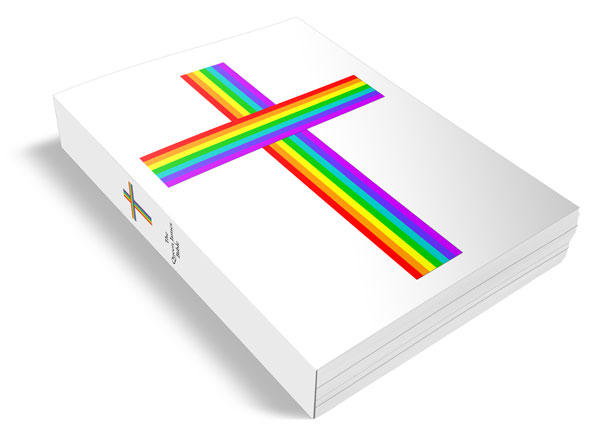 3
Your Rights – Jer. 18:12
The Right to Decide. Heb. 11:24-26; Josh. 24:15; 1 Kgs. 18:20-21; Jer. 6:16; Mt. 7:13-14 
Your Life.  Jms. 4:14; Eccl. 2:3; 12:13-14
Your Time.  Eccl. 12:1; Ps. 90:12;  Eph. 5:15-16
4
Your Rights – Jer. 18:12
The Right to Decide. Heb. 11:24-26; Josh. 24:15;1 Kgs. 18:20-21; Jer. 6:16; Mt. 7:13-14 
Your Influence.  Mt. 5:13-16; Prov. 22:1
Your Opportunities.  Mt. 25:19
Your Soul.  Acts 2:40; Phil. 2:12
Your Destiny.  Rom. 14:10-12
5
God’s Rights – Jer. 18:7-10
God the potter – Man the clay. Rom. 9:20-21
God raises the nations and destroys them. Jer. 18:1ff; Isa. 10:5ff; cf. Daniel
God made heaven & earth. Gen. 1:1; Acts 4:24; cf. Acts 17:24
All things created for Him and unto Him. Col. 1:16
Worthy of honor. Rev. 4:9-11
6
God’s Rights
Make divine laws and require man to obey. Gen. 2:15-17; 18-24; Mt. 7:21; Heb. 5:8; Isa. 55:8-9
Condemn every false teaching of man.  2 Jno. 9; Gal. 1:8-9; Mt. 15:9,13;Rom. 16:17
Specify the worship he will accept. Jno. 4:24; 1 Cor. 4:6; cf. Gen. 4; Lev. 10
7
God’s Rights
Remit sins or retain sins. Mt. 26:26ff; Mt. 16:19; Mt. 18:18; Jno. 20:23; Acts 2:38
Record name in the book of life or blot it out.Lk. 10:20; Phil. 4:3; Cf. Ex. 32:31-33; Rev. 3:5; 21:27; 20:15.
Bless the obedient and punish the disobedient. Mt. 25:34ff; Rev. 21:8
Man is sufficiently warned. Jno. 12:48; 2 Cor. 5:10; 2 Thess. 1:8-9
8
Conclusion:
God has the right to:
Make divine laws and require man to obey
Condemn every false teaching of man.
Specify the worship he will accept.
Remit sins or retain sins.
Record name in the book of life and to blot it out.
Bless the obedient and punish the disobedient.
9
Conclusion:
God has given you the right to become a child of God.   
 Jno. 1:12 “ But as many as received him, to them gave he the right to become children of God, even to them that believe on his name”
10